Unidad III
La creatividad, estrategias para la creatividad.
Genoveva Ponce Naranjo
CREATIVIDAD
Según Prada Sanabria & Pinzón Garcés (2016), la creatividad es un proceso humano que incluye imaginación, originalidad, productividad y solución de problemas. Este proceso es fundamental en el ámbito de la literatura infantil, ya que permite a los niños expresar sus pensamientos y emociones de manera única.
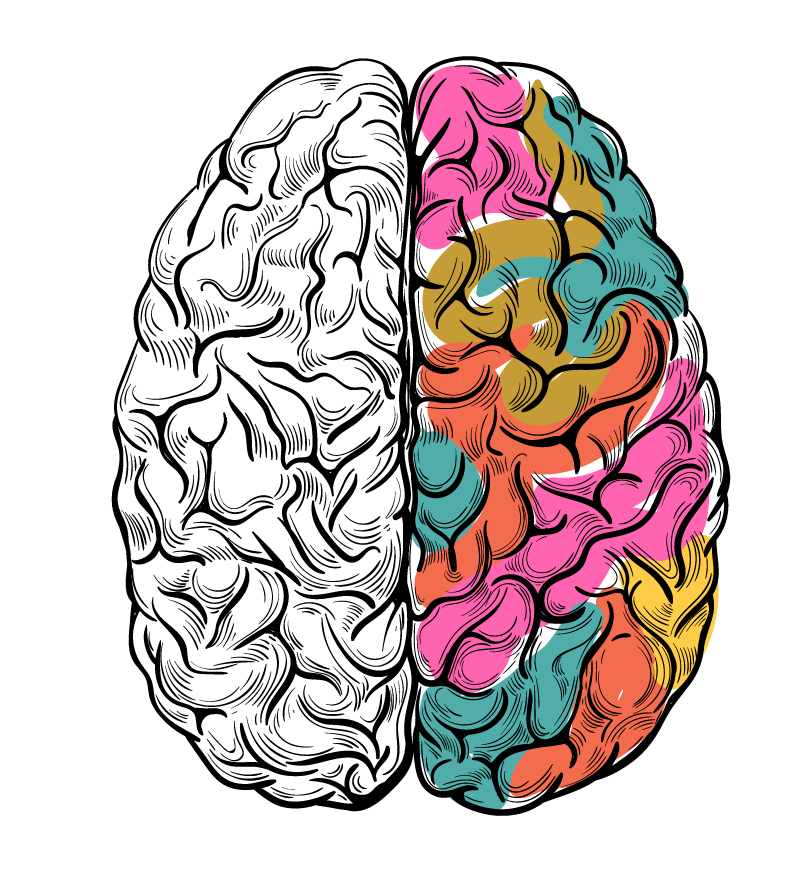 Mitos sobre la Creatividad
Existen varios mitos sobre la creatividad que pueden limitar el desarrollo creativo de los niños: Limitación Artística: La creatividad se asocia erróneamente solo con las artes.
Transmisión Fácil
Se cree que los niños pueden transferir fácilmente aprendizajes entre materias.
Diversión vs. Seriedad
Se piensa que el proceso creativo debe ser solo divertido, sin un enfoque serio.
Rasgo Innato 
La idea de que la creatividad es un rasgo innato reservado para unos pocos.
El Papel de la Creatividad en la Literatura Infantil
¿Cuál es su papel?
La literatura infantil presenta conceptos importantes como la amistad, la muerte y la autoestima, que ayudan a formar el pensamiento crítico y reflexivo en los jóvenes lectores (Macías, 2010). A medida que los niños interactúan con estos textos, desarrollan habilidades para abordar temas complejos en su vida cotidiana.
Características de Textos Creativos
Características
Originalidad
Aportar un enfoque fresco y novedoso, evitando la imitación.
Expresividad
Compartir pensamientos y emociones profundas, conectando al autor con el lector.
Libertad Estructural
Innovación sin esquemas predefinidos permite explorar diferentes géneros y estilos.
Desarrollo de Personajes
Los textos creativos suelen incluir personajes complejos que evolucionan a lo largo de la historia.
Uso de la Imaginación
Los autores crean mundos nuevos y exploran ideas innovadoras.
Desarrollo Cognitivo y Emocional en Niños
Las estrategias de lectura son fundamentales para desarrollar habilidades críticas en los estudiantes. Cubides & Rojas (2017) mencionan que estas prácticas fomentan la construcción de conciencia crítica y fortalecen identidades. Técnicas como el parafraseo mejoran no solo la comprensión lectora, sino también promueven un aprendizaje activo.
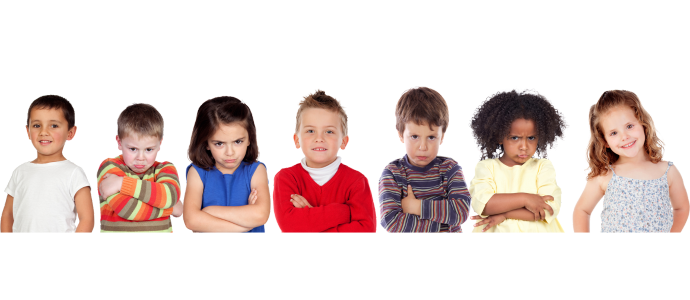 Estrategias para Fomentar la Creatividad
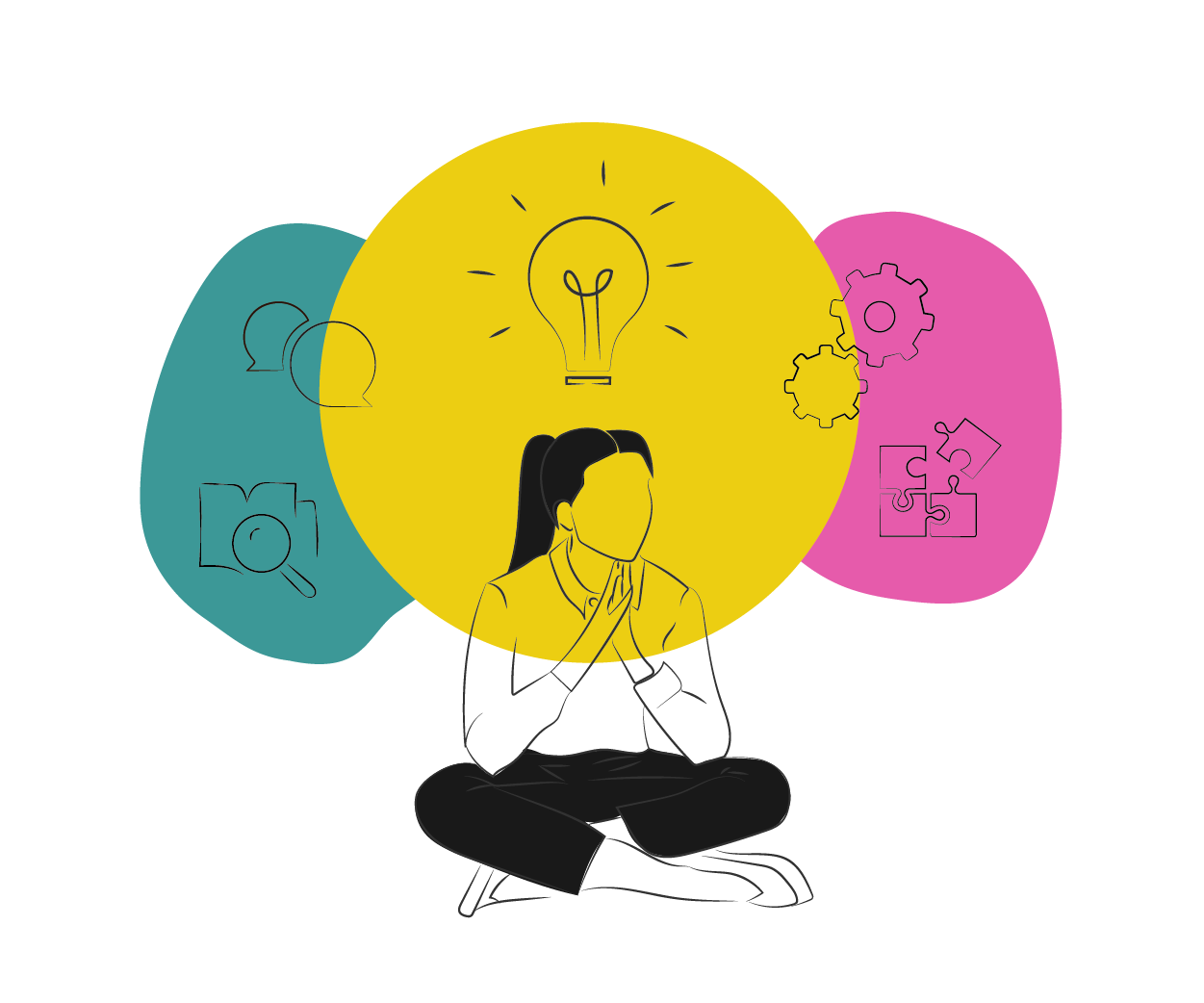 Las estrategias de lectura son fundamentales para desarrollar habilidades críticas en los estudiantes. Cubides & Rojas (2017) mencionan que estas prácticas fomentan la construcción de conciencia crítica y fortalecen identidades. Técnicas como el parafraseo mejoran no solo la comprensión lectora, sino también promueven un aprendizaje activo.
Basadas en Escritura Creativa
La escritura es un proceso intelectual riguroso que permite a los escritores expresar sus pensamientos y emociones. López & Caycedo (2015) indican que este proceso requiere manejar reglas gramaticales y aspectos socioculturales. La escritura creativa ofrece una salida para liberar pensamientos e ideas.
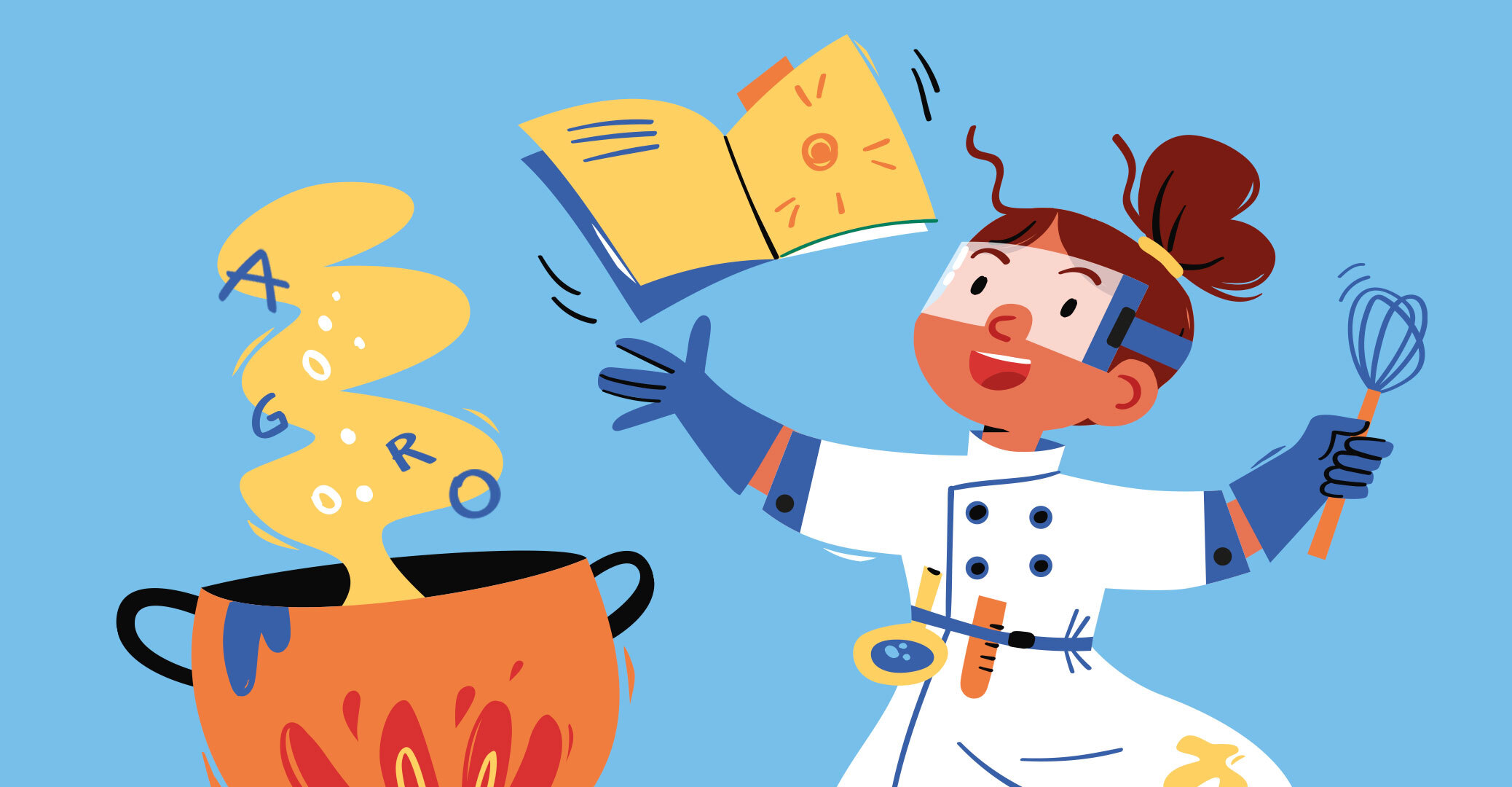 Basadas en Lectura y Análisis de Textos
Las estrategias de lectura son fundamentales para desarrollar habilidades críticas en los estudiantes. Cubides & Rojas (2017) mencionan que estas prácticas fomentan la construcción de conciencia crítica y fortalecen identidades. Técnicas como el parafraseo mejoran no solo la comprensión lectora, sino también promueven un aprendizaje activo.
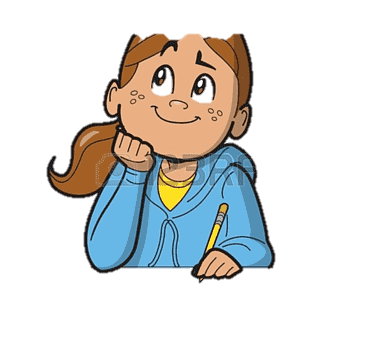 Basadas en Juego e Improvisación
El uso de juegos e improvisación en el aula puede ser una herramienta poderosa para fomentar la creatividad. Guerra & Forero (2015) destacan que estas actividades estimulan el pensamiento crítico y permiten a los estudiantes explorar conceptos interactivos, creando un ambiente seguro para expresar ideas.
Estrategias Tecnológicas
La incorporación de tecnologías educativas es crucial para fomentar la creatividad. Herramientas digitales como blogs y plataformas colaborativas permiten a los estudiantes crear contenido original y compartirlo con una audiencia más amplia (Armijos Uzho et al., 2023). Esto no solo enriquece el aprendizaje, sino que también prepara a los estudiantes para un mundo laboral digitalizado.
Estrategias Sensitivas y Emocionales
Las actividades que involucran expresión emocional, como el arte o la música, ayudan a los estudiantes a conectar con su creatividad interna (Peña, 2000). Este enfoque promueve un aprendizaje más profundo y bienestar emocional.
Estrategias de Creación Multicultural
Integrar diferentes perspectivas culturales en proyectos literarios permite a los estudiantes explorar temas universales desde múltiples ángulos (Guerra & Forero, 2015). Esta diversidad enriquece las experiencias educativas.
Estrategias Narrativas, Dramáticas y Poéticas
Las estrategias narrativas permiten a los estudiantes explorar su imaginación mediante escritura creativa y representaciones teatrales (Armijos Uzho et al., 2023). Estas actividades fomentan un sentido de comunidad entre participantes.
Proyectos Creativos Literarios
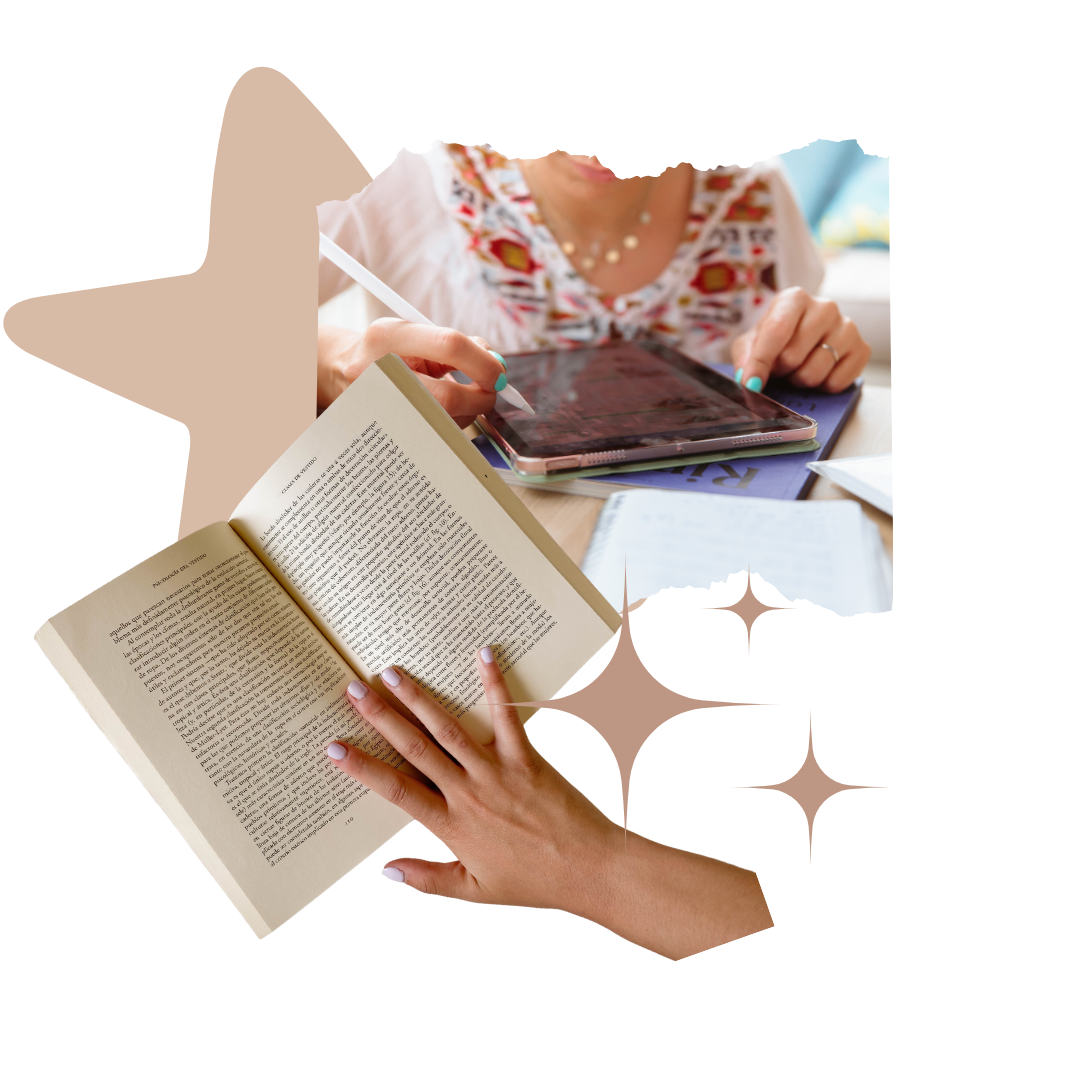 Proyectos de Escritura
Involucran a los estudiantes en procesos creativos que mejoran sus habilidades técnicas (Peña, 2000). Estos proyectos fomentan una voz única en cada estudiante.
Proyectos de Creación Literaria
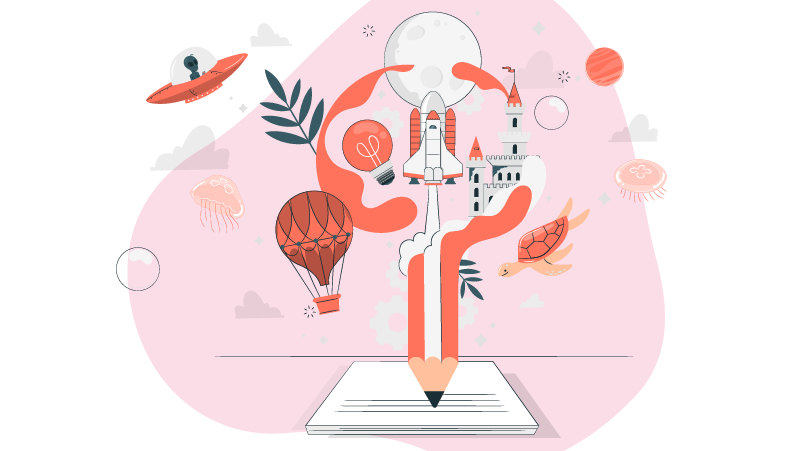 Los proyectos colaborativos permiten a los estudiantes compartir sus obras con otros. Estas iniciativas pueden incluir antologías colectivas o presentaciones públicas, proporcionando retroalimentación constructiva (Guerra & Forero, 2015).
Referencias Bibliográficas
Armijos Uzho, A. P., Paucar Guayara, C. V., Quintero Barberi, J. A., Armijos Uzho, A. P., Paucar Guayara, C. V., & Quintero Barberi, J. A. (2023). Estrategias para la comprensión lectora: Una revisión de estudios en Latinoamérica. Revista Andina de Educación, 6(2). https://doi.org/10.32719/26312816.2022.6.2.6
Bertorello, A. (2010). La función poética del lenguaje en el discurso filosófico de M. Heidegger: Una interpretación del estilo heideggeriano desde V. Shklovski y R. Jakobson. Areté, 22(2), 177-188.
Cardenas Morales., H. R. (2012). La creatividad y su influencia en el proceso enseñanza aprendizaje de los niños de la escuela abdón calderón, parroquia bolívar, cantón pelileo, período noviembre 2009 – marzo 2010. http://repositorio.uta.edu.ec/handle/123456789/760
Cerón, C. L. L. (2018). Partir de la literatura infantil.
Cubides, C., & Rojas, M. (2017). Lectura Crítica. Definiciones, experiencias y posibilidades. 12(2). https://dialnet.unirioja.es/servlet/articulo?codigo=6556873
Franco, A. V. (2001). El lenguaje como goce *: Consideraciones sobre la funcion estetica del lenguaje y la competencia literaria. Lenguaje, 28, 154-171.
Guerra, E., & Forero, C. (2015). Estrategias para el desarrollo de la comprensión de textos académicos. http://scielo.org.co/scielo.php?pid=S2145-94442015000100004&script=sci_arttext
Guevara, G. A. Z. (2018). INFLUENCIA EN EL DESARROLLO INTEGRAL DEL ESTUDIANTE”.
Referencias Bibliográficas
Hernández, M. (2023). La dimensión estética del LENGUAJE. ResearchGate. https://www.researchgate.net/publication/368461840_La_dimension_estetica_del_LENGUAJE
Imaginario, A. (2019). Función Poética: Qué es, definición y ejemplos—Enciclopedia Significados. https://www.significados.com/funcion-poetica/
López, N., & Caycedo, H. (2015). LA ESCRITURA CREATIVA COMO ESTRATEGIA DIDÁCTICA PARA LA PRODUCCIÓN DE TEXTOS NARRATIVOS (CUENTO) EN PRIMARIA. https://repository.ut.edu.co/entities/publication/2726666b-a1cf-4ba3-b7e3-1f6881f55d8a
Macías, M. C. M. (2010). LOS BENEFICIOS DE LA LITERATURA INFANTIL.
Peña, J. (2000). LAS ESTRATEGIAS DE LECTURA:  SU UTILIZACIÓN EN EL AULA. 4(11), 159-163.
Prada Sanabria, C. M., & Pinzón Garcés, I. C. (2016). La literatura infantil como estrategia para favorecer la creatividad en niños de 3 a 5 años en una institución pública de Floridablanca (Colombia). https://repository.unab.edu.co/handle/20.500.12749/917
Riquelme Mella, E. (2013). La lectura mediada de literatura infantil como herramienta para el desarrollo de competencias emocionales [Http://purl.org/dc/dcmitype/Text, Universidad Autónoma de Madrid]. https://dialnet.unirioja.es/servlet/tesis?codigo=39935
Rodríguez Bello, L., & Villegas, C. (2008). Una mirada estética a la lectura y la escritura, desde Bajtín. Investigación y Postgrado, 23(2), 119-144.
Sarmiento, J. A. (2017). Desarrollo del pensamiento crítico y creativo mediante estrategias interconectadas: Estrategias de aprendizaje, lectura crítica, y ABP. . . ISSN.
Tamayo de Serrano, C. (2002). La estética, el arte y el lenguaje visual. 7, 1-22.